Clostridium botulinum
Αυστηρά αναερόβιος m/o με σχήμα
     βακίλου και σχηματίζει ενδοσπόρια 
     στο άκρο του κυττάρου (tennis raquet)

Διακρίνονται 7 ορότυποι που 
     χωρίζονται σε 4 ομάδες

Ο κάθε ορότυπος είναι δυνατόν να παράγει περισσότερα από ένα είδος τοξίνης
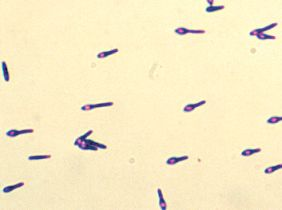 Παράγοντες που Επηρεάζουν την Ανάπτυξη του Cl. botulinum και την Παραγωγή Τοξίνης
Θερμοκρασία
 Όλα τα στελέχη είναι μεσόφιλα υπάρχουν όμως και μερικά που αναπτύσσονται και παράγουν τοξίνη στους 3oC.
Ελάχιστη θερμοκρασία ανάπτυξης 3oC, άριστη 25-37oC, μέγιστη 48oC
Ελάχιστη θερμοκρασία για εκβλάστηση σπορίων 15oC
Παράγοντες που Επηρεάζουν την Ανάπτυξη του Cl. botulinum και την Παραγωγή Τοξίνης
pH
Σε ουδέτερο pH ευνοείται η ανάπτυξη του m/o και η παραγωγή τοξίνης
Σε pH = 4.5 αναστέλλεται εκβλάστηση, παραγωγή τοξίνης και ανάπτυξη m/o
Περιπτώσεις βουτουλισμού σε κονσέρβες φρούτων με pH < 4.6...... Ανάπτυξη άλλων m/o που αύξησαν το pH
Παράγοντες που Επηρεάζουν την Ανάπτυξη του Cl. botulinum και την Παραγωγή Τοξίνης
NaCl
Η απαραίτητη συγκέντρωση για αναστολή ανάπτυξης m/o και παραγωγή τοξίνης εξαρτάται από τη σύνθεση του τροφίμου και τη Τ
Η περιεκτικότητα του προϊόντος σε NaCl πάντα πρέπει να συνδυάζεται με τους υπόλοιπους παράγοντες όπως pH, Τ, συγκέντρωση νιτρωδών κλπ.
Παράγοντες που Επηρεάζουν την Ανάπτυξη του Cl. botulinum και την Παραγωγή Τοξίνης
Ενεργότητα νερού
Γενικά στα τρόφιμα με aw < 0.93 αναστέλ-λεται η ανάπτυξη του Cl. botulinum
Παράγοντες που Επηρεάζουν την Ανάπτυξη του Cl. botulinum και την Παραγωγή Τοξίνης
Νιτρώδη άλατα
Τα νιτρώδη άλατα επηρεάζουν την ανάπτυξη του m/o και την εκβλάστηση των σπορίων
Χρησιμοποιούνται σε συνδυασμό με το pH, τη συγκέντρωση του NaCl, τη Τ συντήρησης και τον αριθμό των σπορίων του m/o
Τα νιτρώδη άλατα δεν μειώνουν την θερμοανθε-κτικότητα του m/o
Παράγοντες που Επηρεάζουν την Ανάπτυξη του Cl. botulinum και την Παραγωγή Τοξίνης
Σύνθεση και μικροχλωρίδα των τροφίμων

Στο κρέας, ψάρια και γενικά χαμηλής ή μέσης οξύτητας κονσερβοποιημένα τρόφιμα ευνοείται η ανάπτυξη του Cl. botulinum
Οι λακτοβάκιλλοι έχουν ανταγωνιστική επίδραση στην ανάπτυξη του Cl. botulinum
Δραστικότητα παραγώμενης τοξίνης:
καλαμπόκι > μπιζέλι > φασολάκι >σπανάκι
Ανθεκτικότητα στη Θέρμανση
Βλαστικές μορφές και τοξίνες είναι ευαίσθη-τες στη θέρμανση
Τα σπόρια είναι ιδιαίτερα θερμοανθεκτικά
Η ανθεκτικότητα των σπορίων του Cl. botulinum στη θέρμανση εξαρτάται από τη σύνθεση του προϊόντος, από το τύπο του Cl. botulinum  και τη θερμοκρασία σχηματισμού των σπορίων
Τοξίνες
Οι νευροτοξίνες παράγονται στα βλαστικά κύτταρα και ελευθερώνονται με την αυτόλυση των κυττάρων
Πολύ τοξικές, ελάχιστη ποσότητα προκαλεί θάνατο
Ευαίσθητες στη θέρμανση, καταστρέφονται στους 80oC σε 15 min
Υπεύθυνο για παραγωγή  τοξινών είτε το DNA είτε πλασμίδιο ή φάγος
Παραγωγή διαφόρών τύπων τοξίνης από ορισμένα στελέχη οφείλεται στη παρουσία στο κύτταρο περισσοτέρων του ενός συγκρατημένων φάγων
Πηγές του Cl. botulinum
Πολύ διαδεδομένο στη φύση και απομονώνεται συχνά από το έδαφος
Τύποι Α, Β και Ε: βόρειο ημισφαίριο
Βόρεια Αμερική τοξίνη Α
Ευρώπη τοξίνη Β
Μεγάλη κατανάλωση ψαριών τοξίνη Ε
Αυστραλία, Ν. Ζηλανδία και Νότιο Αφρική τοξίνες B, C, και D
Τρόφιμα που Εμπλέκονται με Βοτουλισμό
Δεν εμφανίζεται συχνά. Μεγάλο ενδιαφέρον διότι έχει υψηλό ποσοστό θνησιμότητας
Επικίνδυνα τα τρόφιμα χαμηλής και μέσης οξύτητας τα κονσερβοποιημένα και συσκευασμένα σε κενό
Υπάρχουν περιπτώσεις όξινων τροφίμων που ενεπλάκησαν
Ανεπαρκής θερμική επεξεργασία.......ανάπτυξη m/o........αύξηση pH........δημιουργία ευνοϊκού περιβάλλοντος για τον m/o
Συμπτώματα Βοτουλισμού
Εμφάνιση σε 12-36 ώρες από τη λήψη του τροφίμου
Αρχίζει σαν πεπτική διαταραχή με ναυτία, εμετό και διάρροια
Ακολουθεί ξηρότητα στόματος, στένωση λαιμού, διόγκωση γλώσσας, δυσκολία στη κατάποση και ομιλία και διπλή όραση
Επέρχεται παράλυση μυών που εξαπλώνεται στους πνεύμονες και την καρδιά
Θάνατος είναι συνέπεια της ανεπάρκειας της αναπνοής
Στις θανατηφόρες περιπτώσεις ο θάνατος επέρχεται σε 3-6 ημέρες από τη λήψη του τροφίμου
Χορήγηση αντιτοξίνης μόλις υπάρξουν συμπτώματα
Βρεφικός Βοτουλισμός
Σε βρέφη < 1 έτους προκαλείται από τρόφιμα που έχουν ενδοσπόρια του Cl. botulinum τύπου Α και Β.
Εκβλάστηση ενδοσπορίων και παραγωγή τοξίνης στον εντερικό σωλήνα βρέφους
Συμπτώματα: σε κάποια βρέφη είναι ήπια ενώ σε άλλα οδηγούν στη παράλυση και θάνατο
Τρόφιμα που έχουν ενοχοποιηθεί: μέλι και αμυγδα-λοσιρόπι
Πρώτη φορά διαγνώστηκε το 1976 στην Καλιφόρνια και από τότε σε πολλές άλλες χώρες
Μέτρα για Πρόληψη του Βοτουλισμού
Σε κονσερβοποιημένα τρόφιμα χαμηλής οξύτητας (pH>4.6) 
επαρκής θερμική επεξεργασία, σωστό κλείσιμο κουτιών και καλή ψύξη
Συνήθως γίνεται συνδυασμός θερμικής επεξεργασίας, [NaCl], περιεκτικότητας σε νιτρώδη (<200ppm)
Έλεγχος πρώτων υλών
Στα καπνιστά ψάρια που συσκευάζονται σε κενό
Διατήρηση υγιεινών συνθηκών επεξεργασίας και παραγωγής
Ο καπνισμός να γίνεται στους 82oC για 30 min και σχετική υγρασία 70%
Το προϊόν να διατηρείται σε θερμοκρασίες <3oC
Μέτρα για Πρόληψη του Βοτουλισμού
Σε κρεατοσκευάσματα που συσκευάζονται σε κενό
Γίνεται συνήθως συνδυασμός θερμικής επεξεργασίας (>70oC), [NaCl] (προσθήκη άλμης 2-8%), του pH (4.8-6.8), της περιεκτικότητας σε νιτρώδη (<200 ppm) και συντήρηση σε θερμοκρασίες ψύξης
Clostridium perfringens
Gram θετικός, αναερόβιος, χωρίς κινητικότητα, σχήμα βακίλου και σπόρια στο άκρο
Πέντε τύποι (A, B, C, D, E) βάσει των ορολογικών αντιδράσεων των τοξινών
Ο τύπος Α προκαλεί γαστρεντερίτιδα στον άνθρωπο
Ο τύπος C προκαλεί νεκρωτική εντερίδα με υψηλό ποσοστό θνησιμότητας (Γερμανία 1949, Ν. Γουϊνέα 1966)
Εμφανίζεται σπάνια
Παράγοντες που Επηρέαζουν την Ανάπτυξη του Cl. perfringens και την Παραγωγή Σπορίων
Θερμοκρασία
Μεσόφιλος m/o που αναπτύσσεται σε θερμοκρασίες 20-50oC, με μεγαλύτερο ρυθμό ανάπτυξης 30-45oC όπου χρόνος διαίρεσης 7-10 min
Η άριστη θερμοκρασία σχηματισμού σπορίων είναι 37-40oC
Παράγοντες που Επηρέαζουν την Ανάπτυξη του Cl. perfringens και την Παραγωγή Σπορίων
pH
Ανάπτυξη με γρήγορο ρυθμό όταν το pH είναι 5.5-8.0
Σχηματισμός σπορίων και παραγωγή τοξίνης σε pH>5.5
NaCl
Σε συγκέντρωση 5% NaCl αναστέλλεται η ανάπτυξη του Cl. perfringens
Παράγοντες που Επηρέαζουν την Ανάπτυξη του Cl. perfringens και την Παραγωγή Σπορίων
Ενεργότητα νερού
Ελάχιστη τιμή aw 0.97 όταν ρυθμίζεται με σακχαρόζη και 0.95 όταν ρυθμίζεται με NaCl
Το Cl. perfringens σχηματίζει σπόρια όταν η τιμή του aw έιναι μεγαλύτερη από τις παραπάνω τιμές
Παράγοντες που Επηρέαζουν την Ανάπτυξη του Cl. perfringens και την Παραγωγή Σπορίων
Νιτρικά και νιτρώδη άλατα
Για να ανασταλεί η ανάπτυξη του m/o απαιτούνται πολύ υψηλές συγκεντρώσεις 
παρουσία NaCl 6-8% απαιτούνται 10.000 ppm ΝαΝΟ3 ή 400 ppm NaNO2
Λόγω χαμηλού αριθμού βλαστικών κυττάρων και σπορίων στα κρεατοσκευάσματα αλλά και της ταυτόχρονης επίδρασης των ουσιών αλιπάστωσης, pH, και ενδεχομένως της ήπιας θερμικής επεξεργασίας  μπορεί να ανασταλεί η ανάπτυξη εκβλαστημένων σπορίων του m/o
Παράγοντες που Επηρέαζουν την Ανάπτυξη του Cl. perfringens και την Παραγωγή Σπορίων
Οξειδοαναγωγικό δυναμικό
Θεωρείται ότι το Cl. perfringens δεν είναι τόσο ευαίσθητο στη παρουσία οξυγόνου όσο άλλα αναερόβια βακτήρια
Στα τρόφιμα που έχουν υποστεί θερμική επεξεργασία ευνοείται η ανάπτυξη του, λόγω της απομάκρυνσης του οξυγόνου από τα τρόφιμα με τη θέρμανση και του χαμηλού οξειδοαναγωγικού δυναμικού του τροφίμου
[Speaker Notes: Λόγω της απομάκρυνσης του οξυγόνου από τα τρόφιμα]
Ανθεκτικότητα στη Θέρμανση
Παρατηρείται ποικιλότητα στην ανθεκτικότητα στη θέρμανση ανάμεσα στα στελέχη του Cl. perfringens.
Τα σπόρια των στελεχών που προκαλούν τροφική δηλητηρίαση είναι ανθεκτικά στη θέρμανση
Ανεπαρκής θερμική επεξεργασία όχι μόνο δεν μειώνει τον αριθμό των σπορίων, αλλά προκαλεί την εκβλάστηση τους
Η εντεροτοξίνη που παράγει το Cl. perfringens είναι ευαίσθητη στη θέρμανση και αδρανοποιείται στους 61oC σε 25 min
Ανθεκτικότητα στη Ψύξη και Κατάψυξη
Κατά τη διατήρηση των τροφίμων σε θερμοκρασίες ψύξης και κατάψυξης μειώνεται ο αριθμός των βλαστικών κυττάρων του Cl. perfringens. 
Τα σπόρια παρουσιάζουν ανθεκτικότητα κατά τη συντήρηση σε χαμηλές θερμοκρασίες 
Στη διάρκεια της ήπιας θέρμανσης του τροφίμου τα σπόρια του m/o μπορεί να εκβλαστήσουν
Σχηματισμός Εντεροτοξίνης
Η εντεροτοξίνη παράγεται κατά το σχηματισμό σπορίων στον εντερικό σωλήνα ή στο τρόφιμο
Κατά τη λύση του κυτττάρου για την απελευθέρωση του ενδόσπορου ελευθερώνεται και η τοξίνη

Συνθήκες που ευνοούν τη σπορογονία ευνοούν και τη δημιουργία τοξίνης
Πηγές του Cl. perfringens
Βρίσκεται στο έδαφος και στον εντερικό σωλήνα του ανθρώπου και των ζώων
Η μόλυνση των τροφίμων προκαλείται από:
	σκόνη
	έδαφος 
	κόπρανα ζώων 
	μηχανήματα επεξεργασίας
	προσωπικό εργοστασίων επεξεργασίας 	τροφίμων
Τρόφιμα που Προκαλούν Τροφολοίμωξη από Cl. perfringens
Η τροφολοίμωξη προκαλείται μετά τη λήψη τροφίμων που έχουν μολυνθεί με σπόρια η βλαστικά κύτταρα και διατηρήθηκαν στις θερμοκρασίες όπου ήταν δυνατή η ανάπτυξη μεγάλου αριθμού βλαστικών κυττάρων
Προκαλείται όταν υπάρχουν 106 cfu/g τροφίμου
Εμπλέκονται: κρέας, κρεατοσκευάσματα, κοτόπουλο
Συμπτώματα Τροφικής Δηλητηρίασης από το Cl. perfringens
Περιλαμβάνουν κοιλιακούς πόνους, διάρροια, πυρετό, ναυτία και εμετό συνήθως σε 8-24 ώρες από τη λήψη τροφής

Σε περίπτωση που η τοξίνη έχει προσχηματιστεί στο τρόφιμο εμφανίζονται σε 1-2 ώρες
Αναστολή της Ανάπτυξης του Cl. perfringens στα Τρόφιμα
Μετά τη θερμική επεξεργασία ακολουθεί η ταχεία ψύξη των τροφίμων
Τα τρόφιμα που διατηρούνται σε θερμό περιβάλλον πρέπει να διατηρούνται σε θερμοκρασία μεγαλύτερη των 70oC
Το προσωπικό που έρχεται σε επαφή με τα τρόφιμα να τηρεί τους κανόνες υγιεινής
Bacillus cereus
Gram θετικός βάκιλος, με έντονη κινητικότητα
Αερόβιο
Σχηματίζει ελλειψοειδή ή κυλινδρικά σπόρια στο άκρο του κυττάρου